Eesti TA&I kontaktbüroo Brüsselis
Kristi Kiitsak
26. veebruar 2013Tallinn
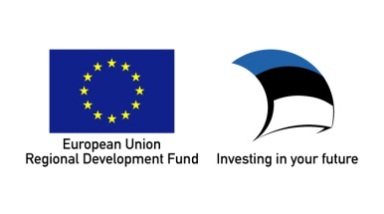 Taust – riiklik huvi
Arendada Eesti teaduse rahvusvahelist koostööd ja edendada seeläbi Eesti majanduse konkurentsivõimt
„Teaduse rahvusvahelistumise“ programm
Programmi eelarve 12,63 MEUR (2011-2015)
Programmi rahastatakse Euroopa Regionaalarengu Fondist ja Eesti riigieelarvest
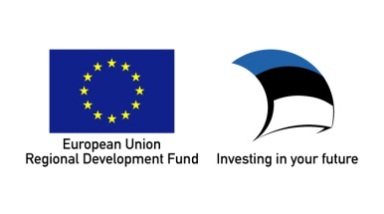 [Speaker Notes: HTM hindas, et Eesti teadlaste rahvusvahelise teaduskoostöö võimalusi on vaja parandada.

Selleks algatas HTM  „Teaduse rahvusvahelistumise“ programmi.

Programmi üldeesmärki on arendada Eesti teaduse rahvusvahelist koostööd ja edendada seeläbi Eesti majanduse konkurentsivõimt.]
Taust – ETAg’i projekt
Eesti teaduse rahvusvaheline tutvustamine (tegevusi koordineeritakse ETAg’i Tartu kontoris) 	
suurendada Eesti teaduse tuntust välisriigi poliitikakujundajate seas
suurendada välisteadlaste huvi teadustöö tegemise vastu Eestis
suurendada välisinvestorite huvi investeerida Eesti teadusesse

Eesti TA&I kontaktbüroo Brüsselis
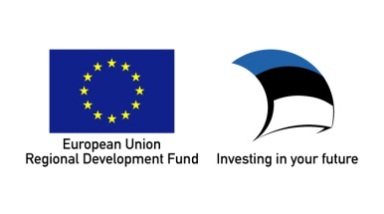 [Speaker Notes: HTM hindas, et Eesti teadlaste rahvusvahelise teaduskoostöö võimalusi on vaja parandada.

Selleks algatas HTM  „Teaduse rahvusvahelistumise“ programmi.

Programmi üldeesmärki on arendada Eesti teaduse rahvusvahelist koostööd ja edendada seeläbi Eesti majanduse konkurentsivõimt.]
TA&I kontaktbüroo Brüsselis - eesmärgid
Toetab kaht „Teaduse rahvusvahelistumise“ programmi eesmärki: 

Eesti teaduse tutvustamine välismaal 
valdkonnaspetsiifiliste ettevalmistuste tegemine Eesti EL eesistumisperioodiks 2018. aasta kevadel (stažöörid)
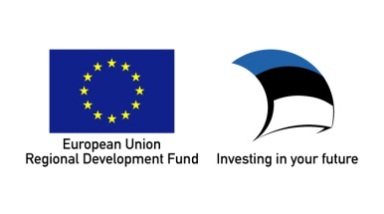 TA&I kontaktbüroo Brüsselis - eelarve
Eelarve: 458 422 EUR (2012-2015)
Sisaldab: 
büroo ülalpidamise kulud
personalikulud
ürituste korraldamise kulud
stažööride lähetamiskulud
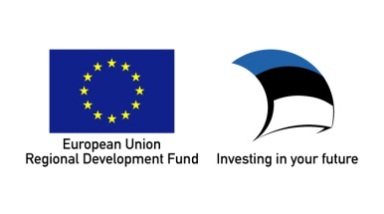 [Speaker Notes: Projekt ketab 2015. aasta augustini]
TA&I kontaktbüroo Brüsselis - ressursid
Inimesed 
üks täiskohaga inimene
stažöörid
Ruumid
kontor Brüsseli „eurokvartalis“
kaks (lähitulevikus kolm) töölauda
nõupidamisruumid
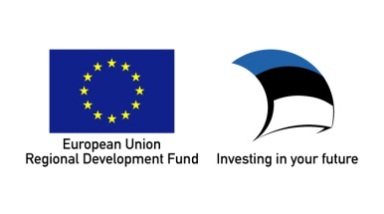 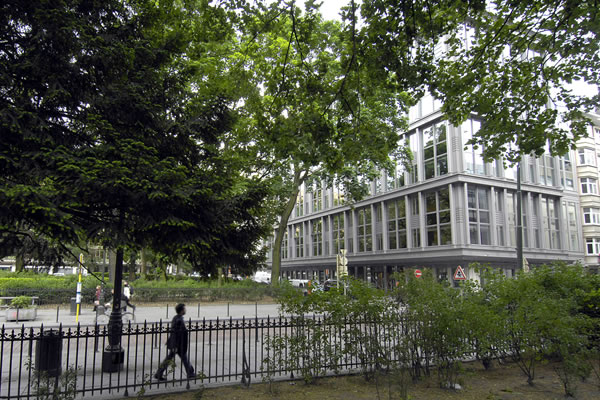 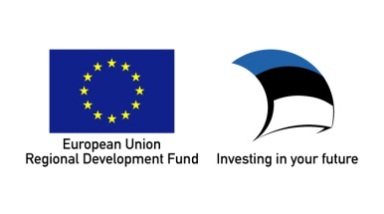 TA&I kontaktbüroo Brüsselis – teenused
Büroo tegutseb TA&I alase informatsiooni kogumise ja jagamise keskusena
Büroo korraldab seminare ja infopäevi Eesti teaduse tutvustamiseks Brüsselis 
Büroo pakub Eesti teadusasutustele nõupidamisruumide kasutamise võimalust Brüsselis
Büroo pakub Brüsseli-kogemust inimestele, kes tegelevad Eestis teaduspoliitikaga ja/või teadusprojektidega
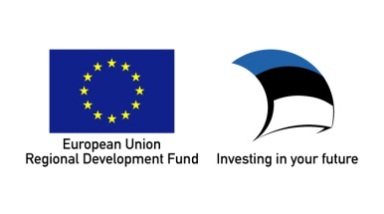 TA&I kontaktbüroo Brüsselis – teenused
Büroo tegutseb TA&I alase informatsiooni kogumise ja jagamise keskusena
Jagamine: otsekohtumised, meililist, infopäevad
Kogumine: www.iglortd.org  
                 
IGLO
Brüsselis juba üle 20 aasta
23 liikmesorganisatsiooni (Eesti alates 2012. aasta juunist)
eesmärk edendada koostööd ja infovahetust oma liikmesorganisatsioonide vahel ning EL institutsioonidega
Tööformaadid:  sekretariaat, juhtrühm, 10 temaatilist töörühma, seminarid
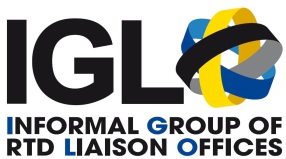 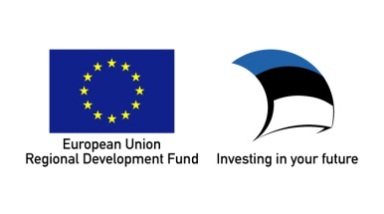 [Speaker Notes: Lisaks praegustele 23-le liikmele on hetkel veel 2 riigi (Lux ja Moldova) läbivaatamisel ja ühelt riigilt (Armeenia) (st osalevad nii EL liikmesriigid kui assotsieerunud liikmed) on kohe-kohe liitumisavaldust oodata. Liikmesorganisatsioonid on erineva taustaga ja erineva mandaadiga (ülikoolide esindajad, NCPd)

IGLO ei esinda oma liikmesorganisatsioonide kaudu EL’i liikmesriikide poliitilisi vaateid, vaid on suunatud praktilise koostöö arendamisele. 

IGLO sekretariaat vastutab liidu töö praktilise toimimise eest (eelarve, koduleht) ja esindab IGLO liikmesorganisatsioone koostöö arendamisel teiste võrgustikega. Sekretariaat valitakse liikmesorganisatsioonide seast üheks aastaks. 

IGLO töörühmad: 
Raamprogramm/Horisont 2020
Joint programming
Rahvusvaheline koostöö
Euroopa Teadusnõukogu (ERC)
Tööstus (industrial leadership)
Innovatsioon
Kõrgharidus
Struktuurifondid
Kosmos ja julgeolek
Marie Curie ja mobiilsus

Räägi millstes töörühmades Eesti büroo osaleb (sealhulgas kaks ERA in Action töörühma)

IGLO seminarid = IGLO Open. 

Tähtis roll on mitteametlikul suhtlemisel. 



Ideed koostööks:
Kahepoolne infovahetus
Suunatud otsekohtumised 
Mini-partnerlusüritused
Temaatilised lõunad
Temaatilised õppereisid Brüsselisse 
Konverentsidel, seminaridel osalemise (esinejatena) vahendamine]
TA&I kontaktbüroo Brüsselis – teenused
Büroo korraldab seminare ja infopäevi Eesti teaduse tutvustamiseks Brüsselis
Toimunud kaks üritust
oktoobris 2012 büroo avaüritus , ettekanded minister Aaviksoolt ning professoritelt Maimets ja Saarma
detsembris 2012 Eesti kogemus struktuurifondide kasutamisel teaduse toetamiseks
Ettevalmistamisel kolm üritust
märtsis 2013 Eesti teaduse teekaart ja teaduse rahvusvahelistumise programm
aprillis 2013 Eesti teaduse populariseerimise programm
mais 2013 Eesti Biokeskuse personaalse meditsiini projekt
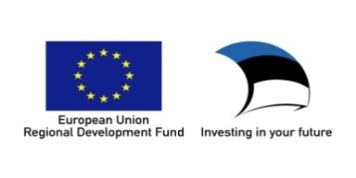 TA&I kontaktbüroo Brüsselis – teenused
Büroo pakub Eesti nõupidamisruumide kasutamise võimalust Brüsselis
Neli erinevat ruumi kuni 60-le inimesele
Tõlketehnika kasutamise võimalus
Lounge-ala vastuvõttudeks
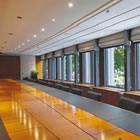 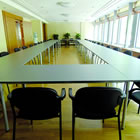 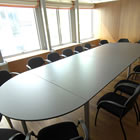 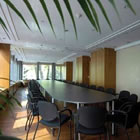 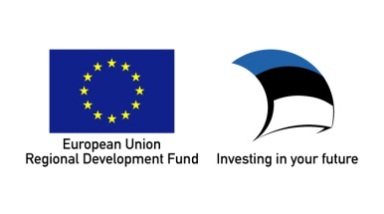 TA&I kontaktbüroo Brüsselis – teenused
Büroo pakub Brüsselis stažeerimise võimalust inimestele, kes tegelevad Eestis teaduspoliitikaga ja/või teadusprojektidega 
3 nädalat kuni 3 kuud
aastas 3 kuni 6 stažööri
valik toimub konkursi korras, järgmised avalduste esitamise tähtajad on 15. aprillil ja 15. septembril (lisainfo www.etag.ee)
tänaseks on Brüsselis stažeerinud juba viis inimest
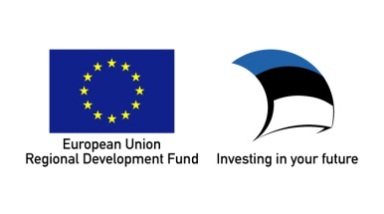 Kontaktid - Brüsselis
Kristi Kiitsak
	Square de Meeûs 1, 3. korrus
	1000 Brüssel, Belgia
	kristi.kiitsak@etag.ee
	telefon: +32 2 265 0933, +32 470 655 155
	meililistiga liitumine http://mm.etag.ee/mailman/listinfo/bryssel
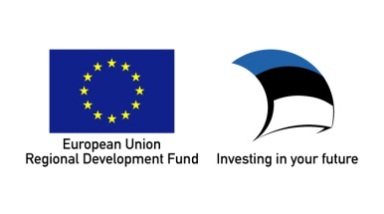 Kontaktid - Eestis
Karin Patune
	Eesti Teadusagentuur
	Soola 8, Tartu 51013
	karin.patune@etag.ee
	telefon: 7 317 368
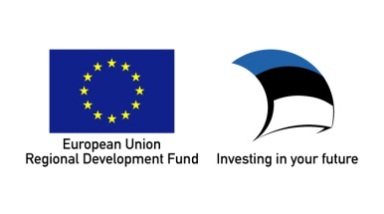